Interpretation of effect estimates in competing risks survival models: A simulated analysis of organ-specific progression-free survival in a randomised phase III cancer trial
By:
Pradeep Virdee, Peter Dutton, Sharon Love, Harpreet Wasan, Ricky A Sharma, Joanna Moschandreas
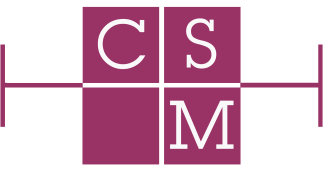 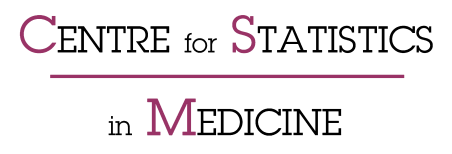 https://www.csm.ox.ac.uk/
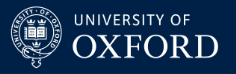 [Speaker Notes: Hi everyone, my name is Pradeep. Pradeep Virdee. I am a statistician based here in the CSM and my talk today, well, it’s more of a demonstration. A demonstration which hopefully encourages statisticians to report CR analysis results better. To aid in this demonstration, we did a simulation study.]
Motivation
Often papers only report certain estimates
Reporting all estimates from competing risk (CR) models should be encouraged
2
https://www.csm.ox.ac.uk/
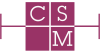 [Speaker Notes: So, the reason that I am doing this talk today is because I have recently done a CR analysis, and as part of my research to prepare and understand how CRs work, I noticed that CR analyses were becoming more and more common, particular in oncology. I noticed that a lot of papers often only reported certain estimates, but they should report all of the estimates.

One of the reasons all estimates should be reported is because it facilitates a better interpretation of the results and I’ll be demonstrating that here. So that is what the presentation is about – trying to encourage better reporting of CR-model estimates]
Contents
The study design
What are competing risks
The types of competing risk models
Interpretation of estimates from the competing risk models
3
https://www.csm.ox.ac.uk/
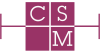 Contents
The study design
What are competing risks
The types of competing risk models
Interpretation of estimates from the competing risk models
4
https://www.csm.ox.ac.uk/
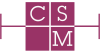 The Study Design
A randomised, phase III cancer trial (n≈1,000)
Patients have colorectal cancer with liver metastases
Intervention is a liver-targeted therapy:
	- Experimental: Liver-targeted therapy + Chemotherapy
	- Control: Chemotherapy
Outcome is first site of liver-specific progression-free survival (PFS):
	- Hepatic progression
	- Extra-hepatic progression
	- Death
5
https://www.csm.ox.ac.uk/
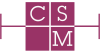 [Speaker Notes: The idea of this presentation came out of a clinical trial that I work on, so we wanted to keep things in context and use simulated data (with parameters from other published studies) instead of actual data for the demonstration. 

Because this is a liver-targeted treatment, we are interested in modelling PFS within the liver. But not just “all-round” liver-specific PFS, we are particular interested in the first progressions that occur within the liver. So in other words, a patient can have their first site of progression anywhere, but we are particularly interested in those that occur within the liver before anywhere else in the body because this is a liver-targeted treatment.]
Contents
The study design
What are competing risks
The types of competing risk models
Interpretation of estimates from the competing risk models
6
https://www.csm.ox.ac.uk/
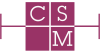 What are Competing Risks?
In survival analyses, a competing risk (CR) is a failure event that precludes the event of interest[1].
[1] Jason P. Fine, Robert J. Gray; A Proportional Hazards Model for the Subdistribution of a Competing Risk; Journal of the American Statistical Association 1999; Vol. 94, No. 446, page 496- 509
7
https://www.csm.ox.ac.uk/
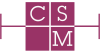 What are Competing Risks?
In survival analyses, a competing risk (CR) is a failure event that precludes the event of interest[1].
Time from randomisation
[1] Jason P. Fine, Robert J. Gray; A Proportional Hazards Model for the Subdistribution of a Competing Risk; Journal of the American Statistical Association 1999; Vol. 94, No. 446, page 496- 509
8
https://www.csm.ox.ac.uk/
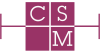 What are Competing Risks?
In survival analyses, a competing risk (CR) is a failure event that precludes the event of interest[1].
Hepatic Progression
Time from randomisation
[1] Jason P. Fine, Robert J. Gray; A Proportional Hazards Model for the Subdistribution of a Competing Risk; Journal of the American Statistical Association 1999; Vol. 94, No. 446, page 496- 509
9
https://www.csm.ox.ac.uk/
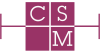 What are Competing Risks?
In survival analyses, a competing risk (CR) is a failure event that precludes the event of interest[1].
Extra-Hepatic Progression
Hepatic Progression
Time from randomisation
[1] Jason P. Fine, Robert J. Gray; A Proportional Hazards Model for the Subdistribution of a Competing Risk; Journal of the American Statistical Association 1999; Vol. 94, No. 446, page 496- 509
10
https://www.csm.ox.ac.uk/
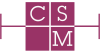 What are Competing Risks?
In survival analyses, a competing risk (CR) is a failure event that precludes the event of interest[1].
Extra-Hepatic Progression
Hepatic Progression
Time from randomisation
[1] Jason P. Fine, Robert J. Gray; A Proportional Hazards Model for the Subdistribution of a Competing Risk; Journal of the American Statistical Association 1999; Vol. 94, No. 446, page 496- 509
11
https://www.csm.ox.ac.uk/
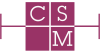 What are Competing Risks?
In survival analyses, a competing risk (CR) is a failure event that precludes the event of interest[1].
Hepatic Progression
Death
Time from randomisation
[1] Jason P. Fine, Robert J. Gray; A Proportional Hazards Model for the Subdistribution of a Competing Risk; Journal of the American Statistical Association 1999; Vol. 94, No. 446, page 496- 509
12
https://www.csm.ox.ac.uk/
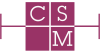 What are Competing Risks?
In survival analyses, a competing risk (CR) is a failure event that precludes the event of interest[1].
Hepatic Progression
Death
Time from randomisation
[1] Jason P. Fine, Robert J. Gray; A Proportional Hazards Model for the Subdistribution of a Competing Risk; Journal of the American Statistical Association 1999; Vol. 94, No. 446, page 496- 509
13
https://www.csm.ox.ac.uk/
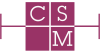 What are Competing Risks?
In survival analyses, a competing risk (CR) is a failure event that precludes the event of interest[1].
Extra-Hepatic Progression
Hepatic Progression
Death
Time from randomisation
[1] Jason P. Fine, Robert J. Gray; A Proportional Hazards Model for the Subdistribution of a Competing Risk; Journal of the American Statistical Association 1999; Vol. 94, No. 446, page 496- 509
14
https://www.csm.ox.ac.uk/
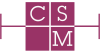 What are Competing Risks?
In survival analyses, a competing risk (CR) is a failure event that precludes the event of interest[1].
Extra-Hepatic Progression
Hepatic Progression
Death
Time from randomisation
[1] Jason P. Fine, Robert J. Gray; A Proportional Hazards Model for the Subdistribution of a Competing Risk; Journal of the American Statistical Association 1999; Vol. 94, No. 446, page 496- 509
15
https://www.csm.ox.ac.uk/
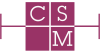 [Speaker Notes: For the purposes of this presentation, we are treating the two events as one composite, competing event.]
Contents
The study design
What are competing risks
The types of competing risk models
Interpretation of estimates from the competing risk models
16
https://www.csm.ox.ac.uk/
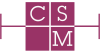 Types of Competing Risk Models
CRs are analysed using either cause-specific or subdistribution (Fine & Grey cumulative incidence) proportional hazards models.

Cause-specific: models the rate of occurrence of a specific event in subjects who have not yet experienced any of the events.
Subdistribution: models the risk of experiencing a specific event in subjects who have not yet experienced the same event type.

There is a cause-specific and subdistribution hazard function for each event[2].
[2] Peter C. Austin, Douglas S. Lee, Jason P. Fine; Introduction to the Analysis of Survival Data in the Presence of Competing Risks; Circulation 2016; 133: 601–609
17
https://www.csm.ox.ac.uk/
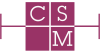 [Speaker Notes: CR models are proportional hazards models so that assumption applies and should be assessed.

In other words, there is a HR for each event from the cause-specific model and also the subdistribution model.]
Contents
The study design
What are competing risks
The types of competing risk models
Interpretation of estimates from the competing risk models
18
https://www.csm.ox.ac.uk/
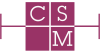 The Simulations
Analyses in R 3.3.1 using “cmprisk” package
10,000 simulations with median used for estimates
Event times – fixed 0.7 treatment hazard ratio (HR) for the event of interest
Two events in the models (hepatic progression and extra-hepatic progression/death).
Assumed no censoring in the study.
Interpretation using 3 scenarios (HR>1, =1, <1 for the competing event)
19
https://www.csm.ox.ac.uk/
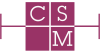 [Speaker Notes: 0.7 used due to previous studies

No censoring because the patients in this study have colorectal cancer with mets, so they are very ill and recent studies show that they are likely to all experience an event.

Multiple competing events can be added in the models.]
What is Done…
Only the results for the event of interest are often reported
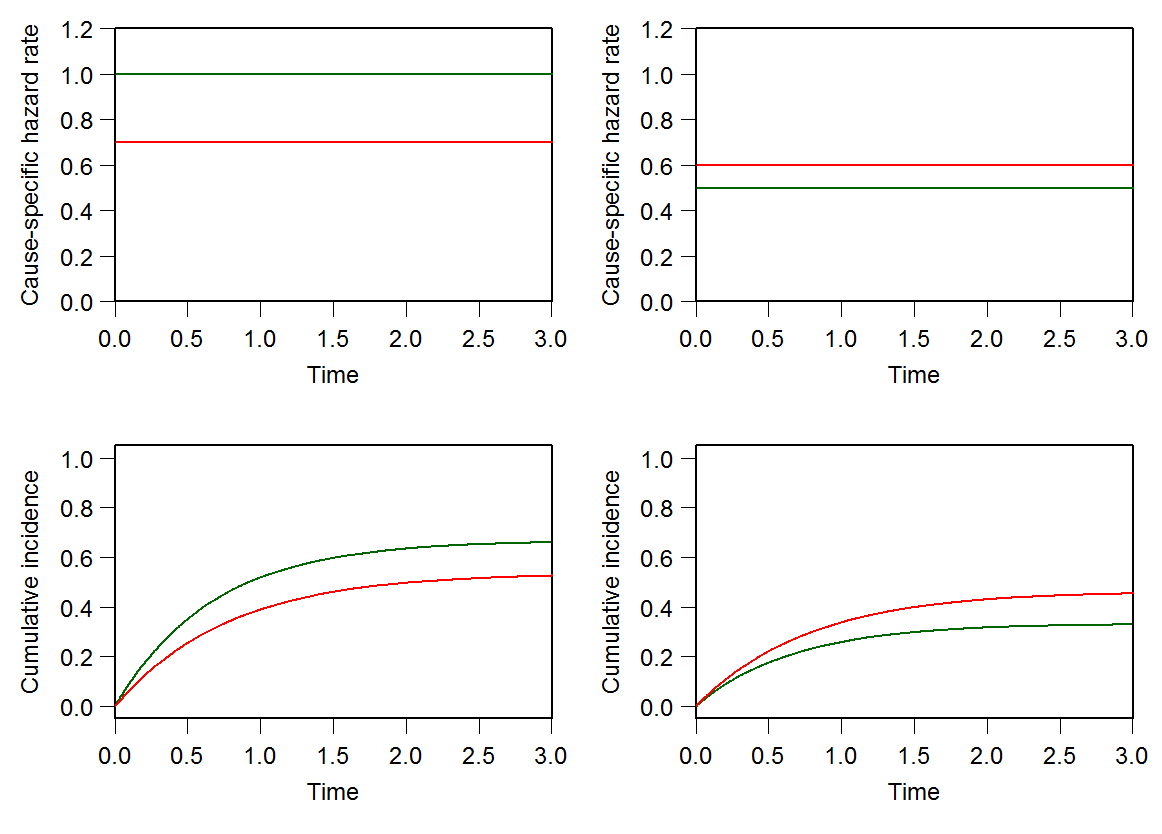 Arm=Experimental
Arm=Control
20
https://www.csm.ox.ac.uk/
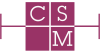 [Speaker Notes: Having the liver-targeted therapy significantly decreases the probability of hep prog as first site of prog (SHR: 0.71).

This isn’t enough because there are competing risks here. There are events that make it impossible for patients to experience the event, and this interpretation doesn’t take that into account.]
What Should be Done…
All event-results should be reported
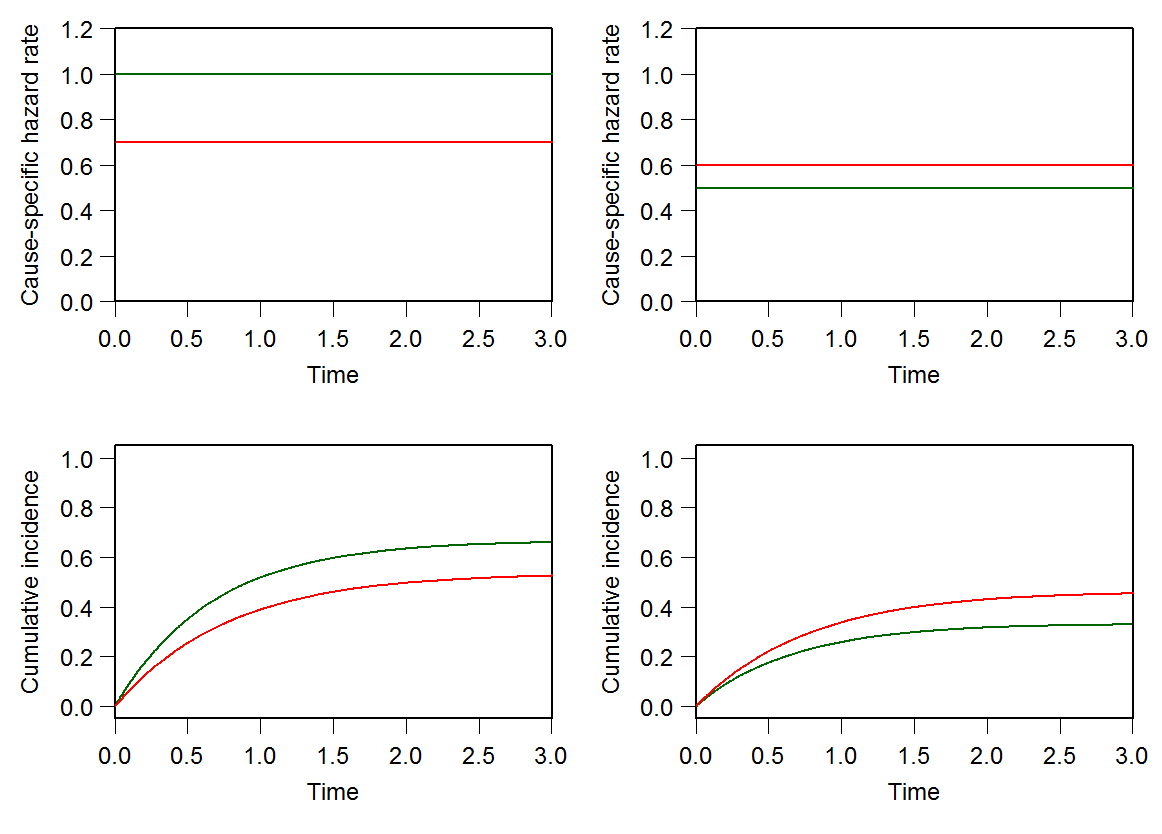 Arm=Experimental
Arm=Control
Arm=Experimental
Arm=Control
(months)
(months)
21
https://www.csm.ox.ac.uk/
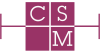 [Speaker Notes: Having the liver-targeted therapy significantly decreases the risk of hep prog as first site of prog (SHR: 0.71), whereas it significantly risk that of the competing event (SHR: 1.55). Consistently to the SHR, the addition of liver-targeted therapy significantly decreases the rate of hep prog (CSHR: 0.72), whereas it significantly increases the rate of the competing event (CSHR: 1.29).

You can now see that the rate of the competing event is increasing which could be why the rate of the event of interest is decreasing, i.e. as time goes on, more patients are experiencing the competing event so fewer are experiencing the event of interest.

A lower rate of hep prog as first site of prog, together with a higher rate of the competing event, means that of those patients who have liver-targeted therapy, fewer will have hep progs by the end of the trial.

As both the subdistribution and cause-specific analyses are consistent with each other, literature says that we can interpret the liver-targeted therapy effect on the cumulative incidence of hep-prog as an actual effect and not as an indirect effect of the competing event.]
Interpreting Competing Risk Estimates
Scenario 1: interpretation straightforward
Scenario 2 & 3: complicated interpretation:
          - Competing event: differences in direction of rate and risk
          - “This discrepancy has been identified as a major difficulty in the interpretation of competing risks and interferes with a traditional understanding of disease”[3]
[3] Wolbers et al 2014; Competing risks analyses: objectives and approaches; doi:10.1093/eurheartj/ehu131
27
https://www.csm.ox.ac.uk/
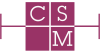 [Speaker Notes: A reminder that the CS-HR is fixed to 0.7 for the reasons previously stated. The way we did this was by fixing the CS-hazard rate in each treatment group. Additionally, we fixed the number of patients who have experienced the competing event in the control group and modified the number of competing events in the experimental group such that we could derive our 3 scenarios: one with HR<1, =1 and >1. You will notice that the curve for this arm (green arm) doesn’t change.

So the only number we change between scenarios is the number experiencing the competing event in the experimental arm. We can see that although we change only the rate in the one group, it still changes the risk (S-HR’s), i.e. there is a relationship between rate and risk, which is another reason both should be reported. 

I am hoping that I have shown that you should report all these CR model-estimates. However, even by having everything, interpreting the estimates can still be rather complicated. 

Scenario 3 is quite straightforward:
Having the liver-targeted therapy significantly decreases the risk of hep prog as first site of prog, whereas it significantly that of the competing event. Consistently to the SHR, the addition of liver-targeted therapy significantly decreases the rate of hep prog, whereas it significantly increases the rate of the competing event. So a lower rate of hep prog as first site of prog, together with a higher rate of the competing event, means that of those patients who have liver-targeted therapy, fewer will have hep progs by the end of the trial.

You can see that the rate of the competing event is increasing which could be why the rate of the event of interest is decreasing, i.e. as time goes on, more patients are experiencing the competing event so fewer are experiencing the event of interest.

Additionally, as both the subdistribution and cause-specific analyses are consistent with each other, literature says that we can interpret the liver-targeted therapy effect on the cumulative incidence of hep-prog as an actual effect and not as an indirect effect on the competing event.

Scenario 1 and 2 
Difficult to interpret. It may be very difficult to provide an explanation because the cumulative incidence for the events depend on the CSHs and the 1:1 relationship b/w rate & risk has been lost]
Conclusions
Studies often report the CR model-estimates for the event of interest
Alone, the interpretation cannot account for CRs.
To better interpret results, all event-HRs should be reported
A more complete picture is better for clinical practice
28
https://www.csm.ox.ac.uk/
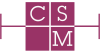